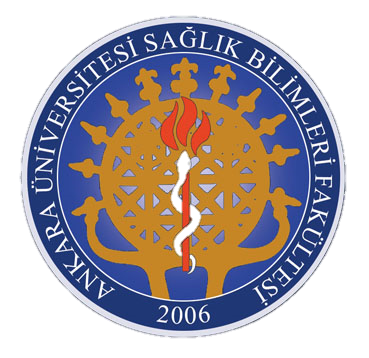 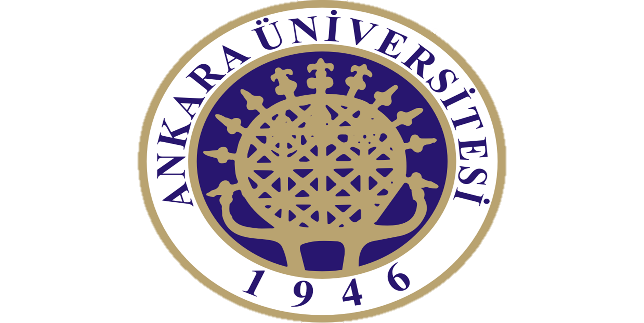 ERGENLİK PSİKOLOJİSİ
Sağlık Bilimleri Fakültesi 
Çocuk Gelişimi Bölümü
ERGENLİK DÖNEMİNDE BEDENSEL DEĞİŞİKLİKLER
FİZİKSEL DEĞİŞİKLİKLER
Erinlik:
Erinlik genellikle ergenlikle karıştırılmamalıdır. Erinlik ergenliğin en önemli bir habercisi olsa da çoğumuz için erinlik, ergenlik döneminin sona ermesinde önce tamamlanır.
Erinlik ergenlikte yer alan ve hormonlarda  ve bedensel gelişimde hızlı bir değişmenin gözlemlendiği bir dönemdir.  
Erinliğin en önemli belirtileri cinsel olgunlaşma ve boy ve ağırlıktaki artışlardır.
CİNSEL OLGUNLAŞMA, BOY VE AĞIRLIK
Araştırmacılar erkeklerdeki niteliklerin şu sırayla gerçekleştiğini bulmuşlardır: 
Penisin ve testislerin büyümesi,
Genital kılların görünmesi, 
Az miktarda ses değişikliği, 
İlk boşalma(genellikle mastürbasyon veya ıslak rüyalarla gerçekleşir)
Kalın genital kılların oluşması , 
Boyda ve ağırlıkta en hızlı büyüme, 
Koltuk altı kıllarının büyümesi, 
Önemli ses değişiklikleri ve sonunda yüzdeki kılların büyümesi.
Kızlardaki fiziksel değişmenin sırası: 
Göğüsler büyümesi ya da genital kıllar görünmesi,
Daha sonra koltuk altı kılları görünmesi,
Kızların boyunun  uzaması ve kalçaların omuzdan daha geniş hale gelmesi,
Ön ergenlikte ağırlık bakımından kızlar erkeklerden öndedir, fakat 14 yaş civarında erkekler kızları geçer.
Ergenliğin başında kızlar erkeklerle aynı boydadır ya da onlardan uzundur fakat ortaokul yıllarının sonunda erkekler kızlara yetişir.
HORMONLARDAKİ DEĞİŞİKLİKLER
Testesteron erkeklerdeki cinsel organların gelişiminde, boyun uzamasında ve ses değişikliğinde rol oynayan hormondur.
Estradiol ise bir tip östrojendir. 
Kızlarda; rahmin ve iskelet yapısının gelişmesinde rol oynar.
BEDEN İMGESİ
Ergenlikteki fiziksel değişikliğin, psikolojik etkilerinden her biri ergen tarafından yaşanır.
Ergenlerin aklı bedenleri ve bedenlerinin nasıl olduğuna dair imgeler geliştirmekle meşguldür.
Cinsiyet farklılıkları ergenlerin bedenleriyle ilgili algılarında önemli rol oynar.
Kızlar, bedenlerinden daha az memnundur,beden imgeleri erkeklerinkinden daha olumsuzdur.
BEYİN
Beyin,bedenin geri kalan kısmı ile birlikte ergenlikte değişir.
Ergenlerin faaliyetlerine göre kullandıkları nöron bağlantıları kuvvetlenir, kullanmadıkları nöron bağlantıları yok olur.
Korpus kollosum ergenlikte kalınlaşır,bu ergenin bilgiyi daha iyi işlemesine yardımcı olur.
Ön lobun gelişimi,18-25 yaş arasında yetişkinliğe kadar devam eder.
Charles Nelson ergenlerin güçlü duyguları olabileceğini, fakat bu duyguları kontrol etmek için gerekli olan ön lobun gelişmemesi nedeniyle zorluklar yaşanabileceğini bulmuştur.
Kaynakça